INTEGRATING EXCEPTION HANDLING AND DATA DEPENDENCY ANALYSIS THROUGH APPLICATION EXCEPTION RULES
Janani Ramachandran

Proposal Presentation
November 5th 2010

Committee Members:
Dr. Susan Urban (Chair)
Dr. Susan Mengel
*This research is supported by NSF Grant No. CCF-0820152.
Overview of Presentation
Motivation
 Application Exception Rules Concept
 Statement of Objectives
 Related Work
 Background
 Decentralized Data Dependency Analysis
 Assurance Points
Discussion of Research Plan
 Summary
Motivation
Service-oriented computing (SOC) and Web services 
increasingly used for online business transactions.
platform-independent  and interoperable nature supports business-to-business (B2B) and business-to-consumer (B2C) applications.

Processes in SOC need relaxed isolation and more user-defined constraints to maintain correctness.

Relaxed form of isolation in SOC leads to inconsistencies and has been the focus of Decentralized Data Dependency Analysis (D3) Project.
Motivation
The Decentralized Process Execution Agents (PEXAs) model in (Liu 2009) proposed mechanisms to identify data dependencies among concurrently executing processes.

Support for user defined constraint checking and flexible failure recovery was proposed in the Assurance Points Model (Shrestha 2010).

Processes in concurrent execution environment need to handle interruptions due to external events, as well as identify and communicate any form of recovery to dependent processes.
Application Exception Rules Concept
An Application Exception Rule (AER) specifies recovery actions to be carried out on the occurrence of exceptions, based on process execution status.
AERs 
are triggered by the occurrence of external events.
facilitate variable response to exceptions depending on status of execution.
use AP checkpointing functionality to track execution status of process.

The proposed AER System will integrate exception handling and flexible recovery, with data dependency analysis to ensure consistency.
Statement of Objectives
Develop the concept of Application Exception Rules to support flexible exception handling and integrate their use with support for analysis of data dependencies for consistency in concurrent process execution.

Extend the AP model to support the specification of Application Exception Rules.

Integrate the use of data dependency analysis with the extended AP model.

Design and prototype an execution environment with data dependency analysis capability to demonstrate the AER concept.

Test and evaluate the AER model for concurrent process execution with a sample processing scenario.
Related Work
Business Process Execution Language (BPEL) (Jordan et al., 2007) 
Process recovery involves Fault, Compensation and Termination handlers.
Fault and Exception Handling capabilities that enable process recovery are inefficient, with the default compensation and fault orders being inconsistent and insufficient. (Khalaf, Roller, and Leymann 2009).

Aspect-Oriented Programming (Kiczales et al., 1997) (Charfi and Mezini 2006) 
modularizes the process specification with respect to functionality that is  not an actual  part of the process flow.
enables separation of concerns.

Checkpoints, Events and Rules 
Checkpointing (Luo 2000) enables processes to roll back to the nearest consistent point and resume execution from that checkpoint.
ECA rules (Liu et al., 2007) have been used to specify actions to carry out on occurrence of certain events that satisfy specific conditions.
Related Work
Techniques for Data Consistency in SOC
Tentative Holding 
	(Limthanmaphon & Zhang, 2004)
Promises Approach 
	(Jang, Fekete, and Greenfield 2007)
Reservation-Based Protocol
	(Zhao, Moser, & Melliar-Smith, 2009)
Transactional Attitudes 
	(Mikalsen, Tai, & Rouvellou, March 2002)

The AER Concept allows processes to
handle external events
respond to exceptions based on execution status
support variable recovery
identify other processes affected by recovery
communicate recovery to dependent processes
Background: Decentralized Data Dependency Analysis
Liu, Z. Decentralized Data Dependency Analysis for Concurrent Process Execution. M.S. Thesis, 2009.
Proposed decentralized approach to data dependency analysis using PEXAS.
Introduced the Lazy and Eager approaches to identify dependent processes.
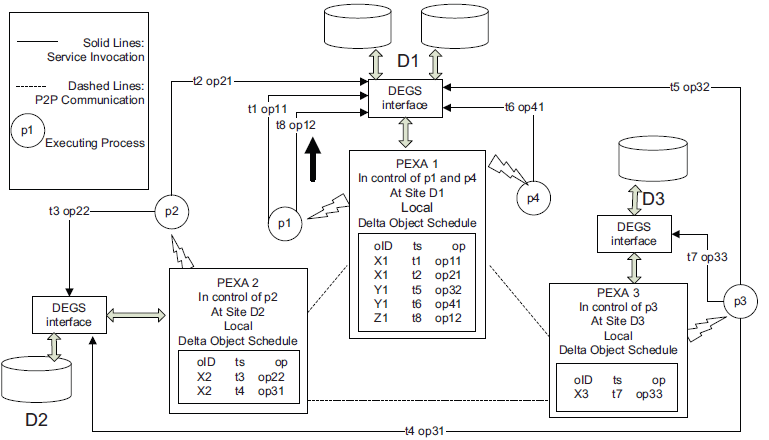 Background: Assurance Points
Shrestha, R. Using Assurance Points and Integration Rules for    Recovery in Service Composition.  M.S. Thesis, 2010. 
Proposed the use of Assurance Points (APs) as checkpoints at critical points in a process.
Introduced three flexible forms of recovery (APRollback, APRetry, APCC).
Application Exception Rules
Use of An Application Exception Rule
The AER System
Objective 1: AER Specification
Extend AP model to support specification and use of AERS. 
 development of the internal XML schema for the representation of AERs.
storage of runtime information about process execution status in a database for objects (db4o) object-oriented database.
		           Structure of an AER
On Event eventName
Case

  AP1:
	Action 1;
 
  AP2:
	Action2;

End Case
Objective 2: Integration of Data Dependency Analysis
In addition to exception handling, the AER system will 
perform data dependency analysis.
interrupt execution of dependent processes.

Requires 
use of Delta Enable Grid Services (DEGS) (Urban et al., 2009) monitoring system.
modification of approach in Decentralized PEXA  model.

Two algorithms are proposed in PEXA model - Lazy and Eager.

Proposed system will use Lazy approach.
Objective 2: Integration of Data Dependency Analysis
Decentralized PEXA model assumes rollback as only form of recovery.
Data dependency is identified on a process-level.

AER system supports flexible recovery.
Requires data dependency analysis on recovered portion of process.
Modify information stored in Delta Object Schedule.
Modify querying of Delta Object Schedule.
Objective 3
Design and prototype an execution environment to demonstrate the AER concept. The prototype will 

support concurrent process execution.

extend AP model to support AER specification.

include DEGS monitoring system to track deltas.

support event generation to interrupt process execution.
Objective 4
Test and evaluate the AER system in a concurrent process execution environment for

generation of and response to external events by AERs.

identification of and communication to dependent processes.
Summary
Capability to handle external events that affect process execution.

Mechanism to provide variable response to exceptions based on process execution status.

Support consistency  along with flexible recovery and exception handling through integration with data dependency analysis.
References
Charfi, A. and Mezini, M. (2006). Aspect-Oriented Workflow Languages. Proceedings of Conference on Cooperative Information Systems (CoopIS 2006). 

Jang, J., Fekete, A., and Greenfield, P. (2007). Delivering Promises for Web Service Applications. IEEE International Conference on Web Services (ICWS '07), 599-606.Jordan, D., Evdemon, J., Alves, A., Arkin, A., Askary, S., Barreto, C., et al. (2007). Web services Business Process Execution Language Version 2.0. OASIS Standard, 11.

Khalaf, R., Roller, D., and Leymann, F. (2009). Revisiting the behavior of Fault and Compensation Handlers in WS-BPEL. In Proceedings of the Confederated international Conferences, Coopis, Doa, Is, and ODBASE 2009 on the Move to Meaningful Internet Systems: Part I, 286-303.

Kiczales, G., Lamping, J., Mendhekar, A, et al. (1997). Aspect-Oriented Programming. Lecture Notes in Computer Science In Proceedings of the 11th European Conference on Object-Oriented Programming (ECOOP), Springer, 1242: 220-242.

Limthanmaphon, B., and Zhang, Y. (2004). Web service composition transaction management. In Proceedings of the 15th Australasian Database Conference (ADC 2004), Conference in Research and Practice in Information Technology, 27: 171-179.

Liu, Z. (2009). Decentralized Data Dependency Analysis for Concurrent Process Execution. M.S. Thesis, Texas Tech University.
References
Liu, A., Li, Q., Huang, L., and Xiao, M. (2007). A Declarative Approach to Enhancing the Reliability of BPEL Processes. Proceedings of the International Conference on Web Services, 272-279.

Luo, Z. W. (2000). Checkpointing for workflow recovery. In Proceedings of the 38th Annual on Southeast Regional Conference, 79-80.

Mikalsen, T., Tai, S., and Rouvellou, I. (2002). Transactional Attitudes: Reliable Composition of Autonomous Web Services. In Proceedings of the Workshop on Dependable Middleware-Based Systems (WDMS 2002), 44-53.

Shrestha, R. (2010). Using Assurance Points and Integration Rules for Recovery in Service Composition: M.S. Thesis, Texas Tech University.   

Urban, S. D., Xiao, Y., Blake, L., and Dietrich, S. W. (2009). Monitoring Data Dependencies in Concurrent Process Execution through Delta-Enabled Grid Services. International Journal of Web and Grid Services, 5, 1: 85-106.

Zhao, W., Moser, L. E., and Melliar-Smith, P. M. (2005). A Reservation-Based Coordination Protocol for Web Services. In Proceedings of the IEEE International Conference on Web Services (ICWS’05), 49-56.